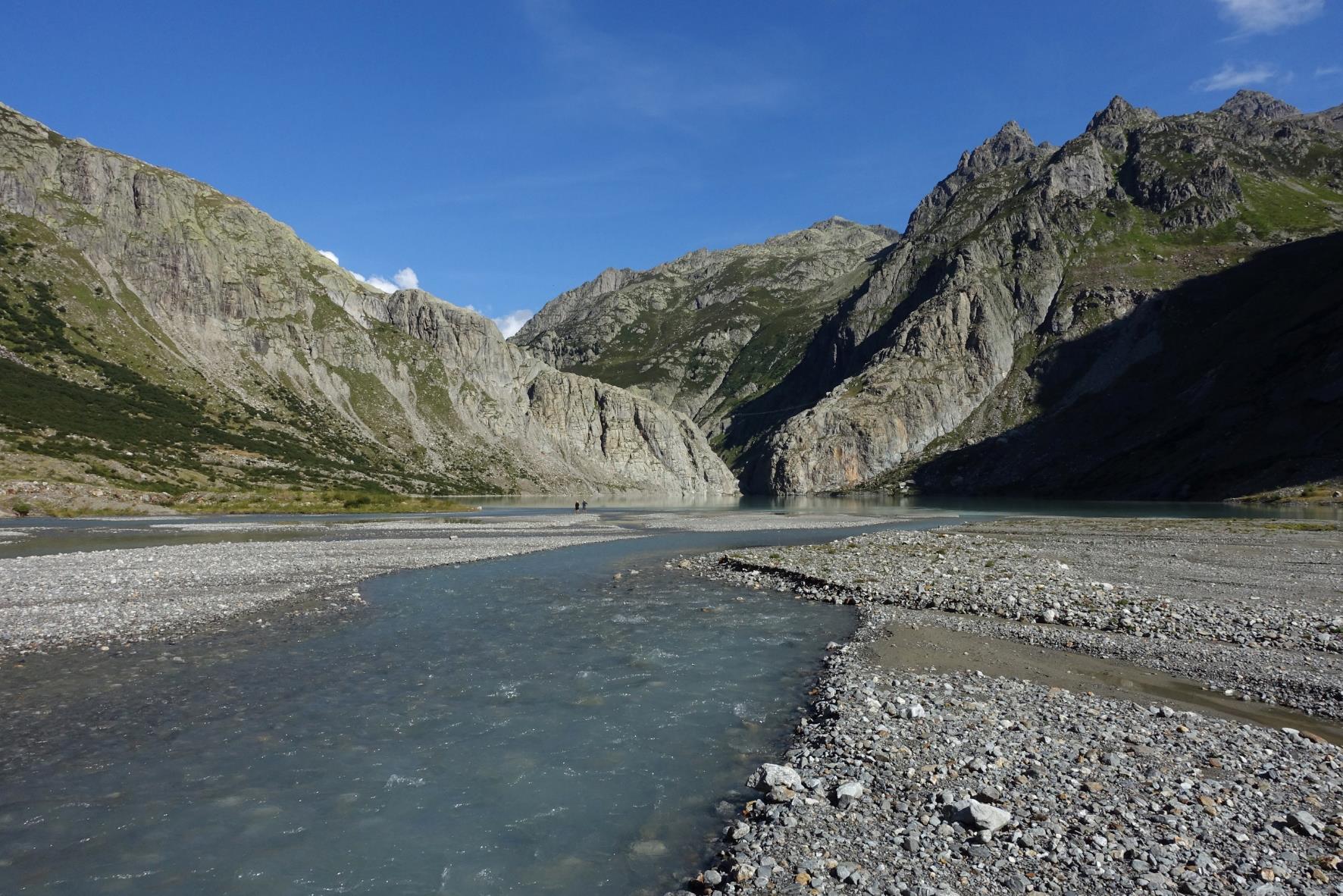 Trift
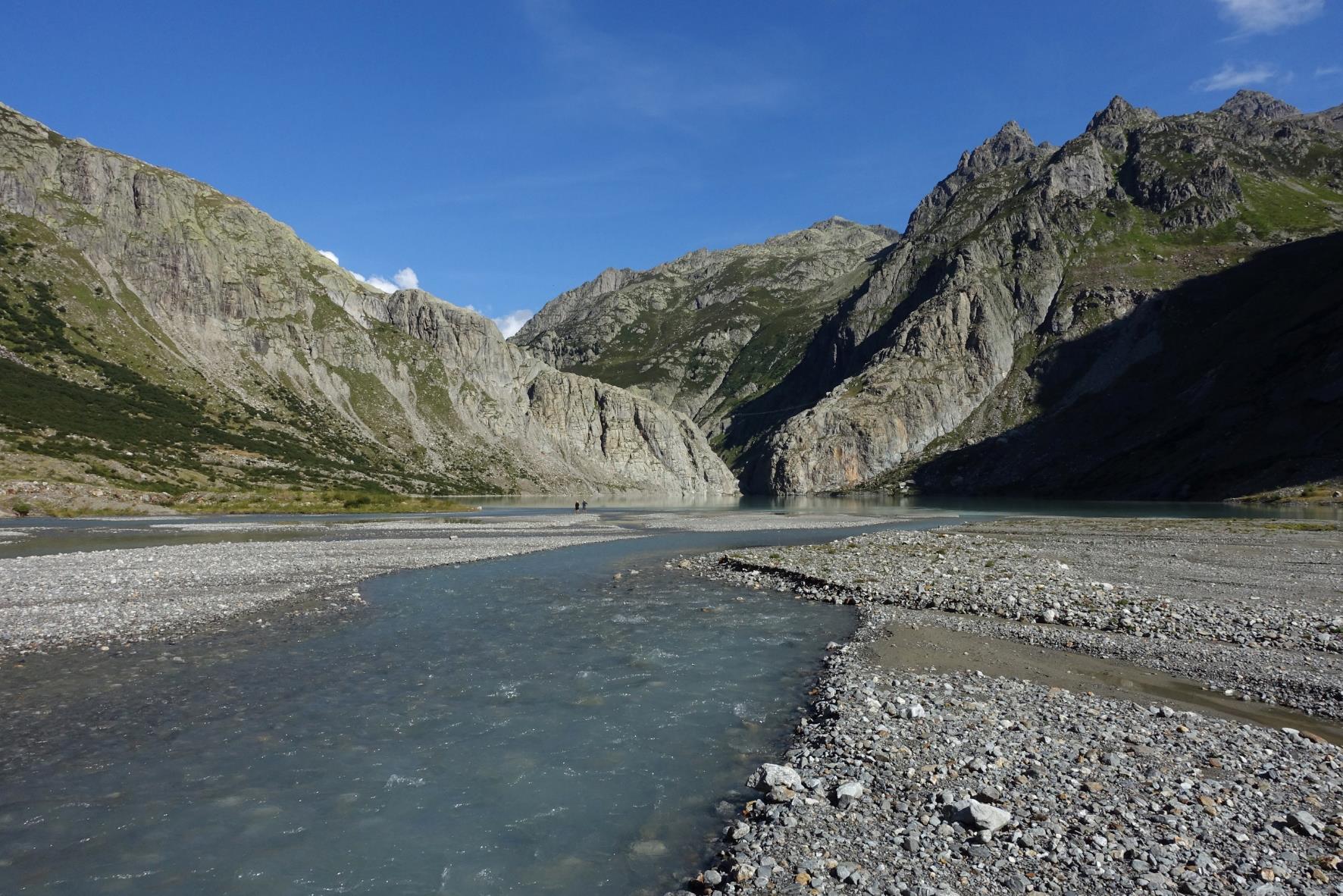 Trift
Eine fast unberührte Wildnis im Berner Oberland
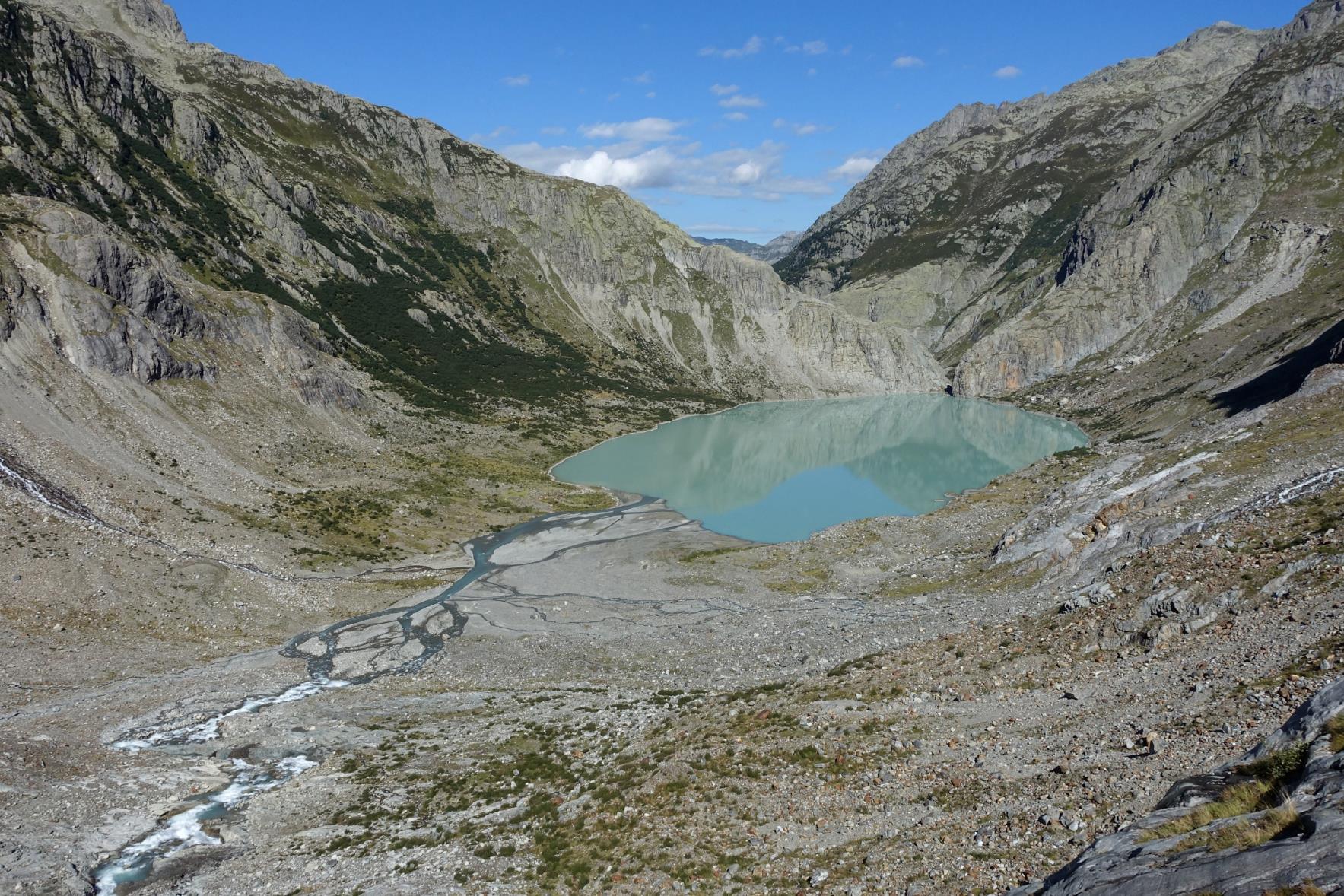 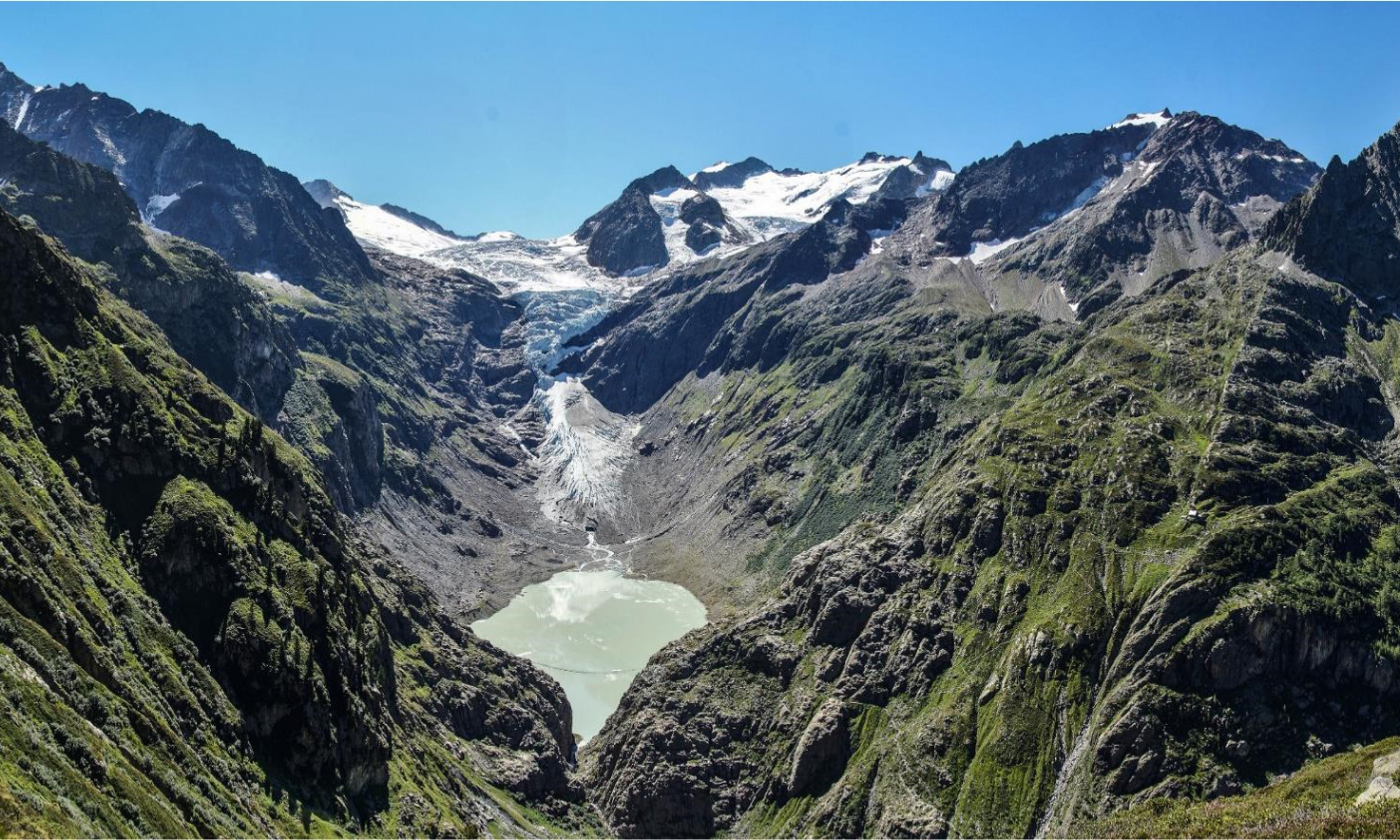 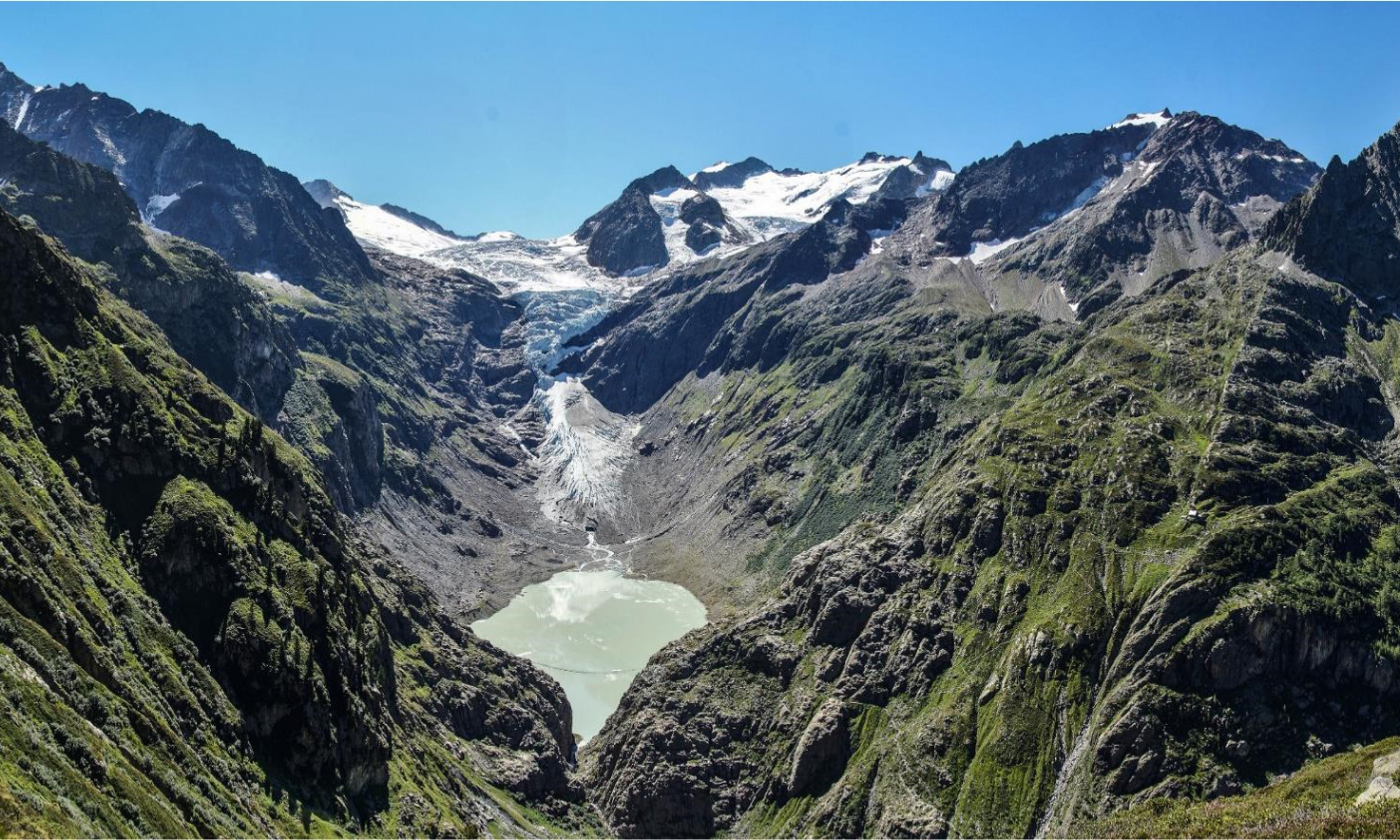 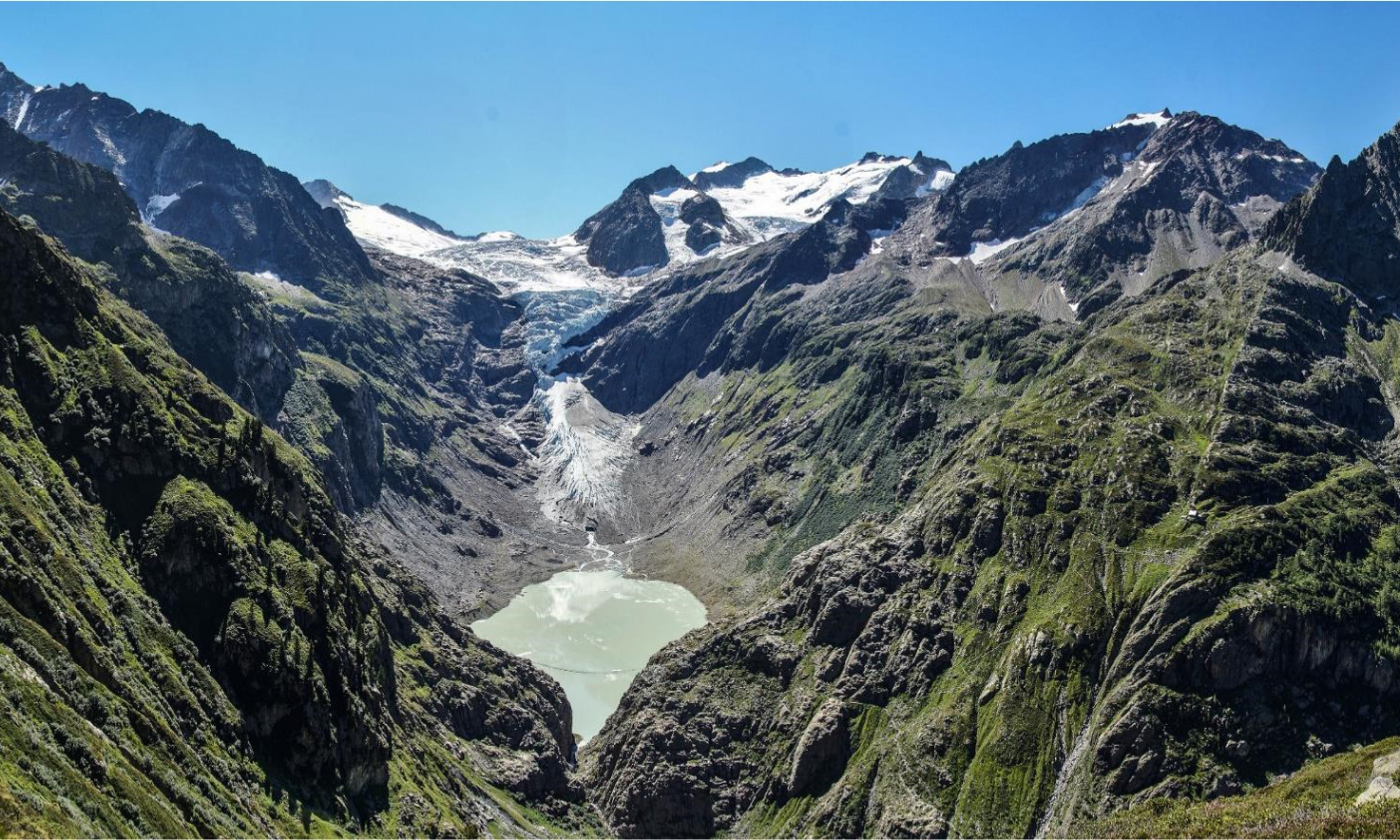 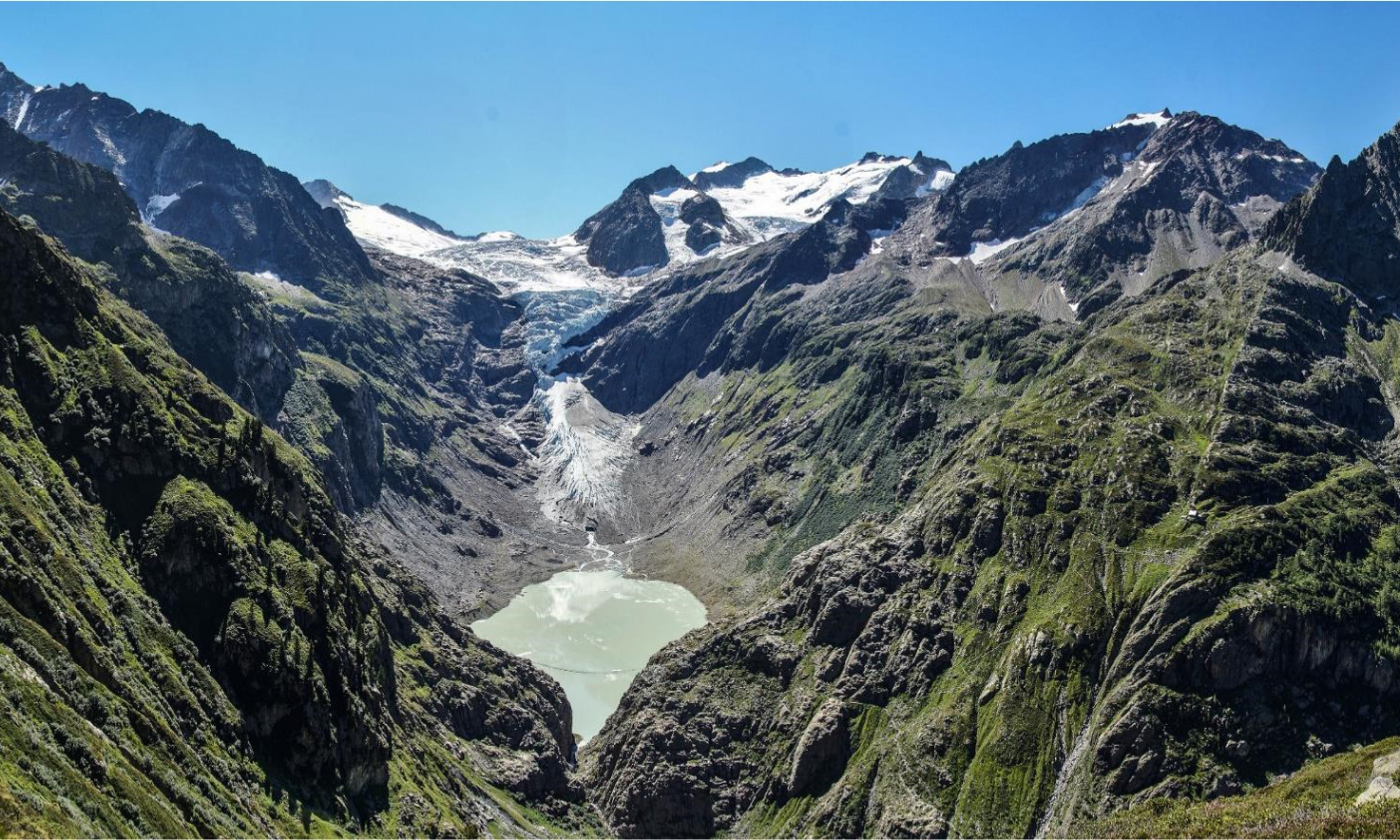 Trift
Das KWO-Projekt
Quelle: KWO
[Speaker Notes: Trift-Projekt beinhaltet 5 neue Elemente: Zufahrtstollen, Speichersee, Kraftwerk, Wasserfassung Steinwasser, Zulaufstollen Stein - Trift]
Trift-Projekt KWO
Erschliessungstunnel Fuhren – Trift
Staumauer und Speichersee Trift 
Kraftwerkzentrale Untere Trift (unterirdisch)
Fassung Steingletscher 
Zulaufstollen Stein – Trift
[Speaker Notes: Erschliessungstunnel: mit Lastwagen befahrbar, alle Materialtransporte, führt bis zur Staumauer, darf nicht touristisch genutzt werden.
d.f. grosse Deponiemengen im Triftsee, bei Gadmen und beim Umpol (Steingletscher).]
Trift-Projekt KWO
Mauerhöhe: ca. 177 m
Kronenkote: 1770 m ü.M.
Kraftwerkzentrale Untere Trift (unterirdisch)
Energieproduktion: 145 GWh/a
Winterspeicher: 215 GWh

Baukosten: rund 400 Mio. Fr.
Beitrag des Trift-Projekts zur Stromversorgung
Stromproduktion CH total im Jahr 2019:	67‘761 GWh 
StromproduktionTrift pro Jahr:	145 GWh	= 0,2 %

Landesverbrauch Winterhalbjahr 2018/19:	33‘832 GWh	
Umlagerungspotenzial Trift: 	215 GWh	= 0.6 %

Bei einem Umlagerungspotenzial von 215 GWh pro Speichersee braucht es
für Ersatz Importstrom 2019 (4’353 GWH)	ca. 20 Trift-Speicherseen
für Ersatz wegfallender Winter-Atomstrom (13’000 GWh)	ca. 60 Trift-Speicherseen
für Ersatz Ölheizungen durch Elektrowärmepumpen	 ca. 50 Trift-Speicherseen
für Winter-Ersatz der fossilen Mobilität durch Elektrofahrzeuge	 ca. 70 Trift-Speicherseen

Wollte man die Energiewende durch den Ausbau der Wasserkraftnutzung erreichen, braucht es rund 200 Projekte in der Grössenordnung des Trift-Speichersees.
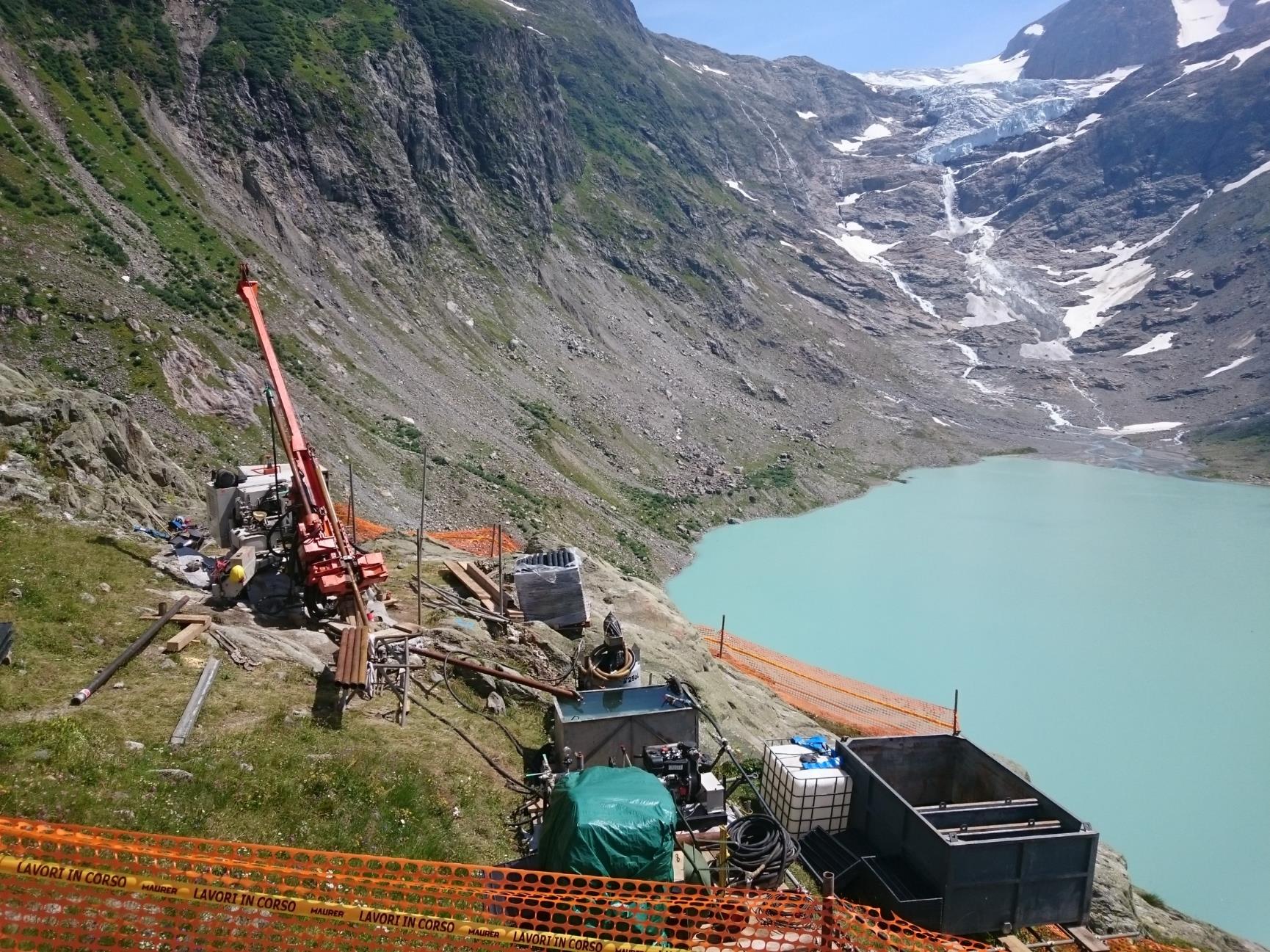 [Speaker Notes: Sondierbohrungen im Bereich Staumauer Trift (Sommer 2019)]
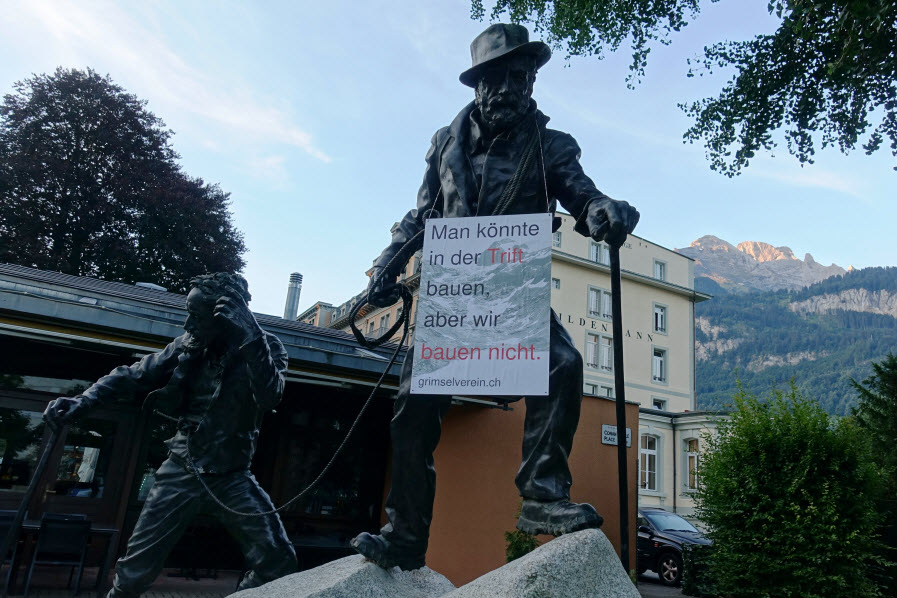 Salecina Trift
[Speaker Notes: Skulptur von Bergführer Melchior Anderegg („King of the Guides“) in Meiringen.
Zitat M. Anderegg, als ihm eine Bergtour zu gefährlich schien: „Man könnte gehen, aber ich gehe nicht.“]